Due rivoluzioni a confronto
Béla Kun                        Alexandăr  Stambolijski
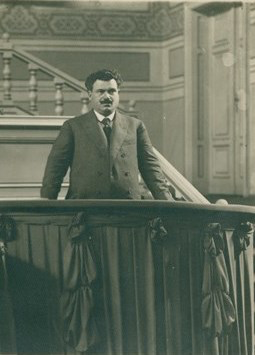 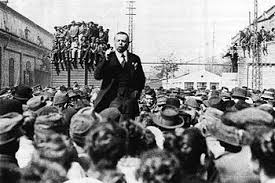 Il Tempo breve: la Bulgaria del dopo guerra.
Lo scenario interno.
A. La guerra è finita, ma non in Ungheria.

B. Serbi, Cechi e Romeni occuparono la maggior parte del territorio.
C. 30 ottobre 1918 proclamazione della Repubblica ungherese.
D. Il governo del conte Károlyi ( liberali e social-democratici).
Le scelte del governo repubblicano.
Suffragio universale.
Libertà di parola, di stampa, di riunione e manifestazione.
Giornata lavorativa di otto ore.

Non fu bloccata la speculazione sui danni di guerra.
Carestia e disoccupazione.
Lo scenario int.le del Tempo breve.
La Rivoluzione d’Ottobre e il pericolo comunista.
La politica francese nell’Europa centro-orientale.
La guerra polacco-sovietica.

L’esportazione della Rivoluzione per salvare la Rivoluzione.
Il fascino della Rivoluzione d’ottobre
1. Pace per tutti.
2. La terra ai contadini.
3. Autodeterminazione dei popoli.

Marzo 1918 nasce in Russia il gruppo ungherese del Partito comunista russo.
L’attività del partito.
1. riduzione degli affitti delle case.

2. comitati operai nelle fabbriche.

3. rivolte nelle campagne con occupazione di terre ed esproprio di case e bestiame.
La reazione.
I socialdemocratici al governo reagiscono all’attivismo comunista.

21 febbraio 1919 quasi tutti i membri del C.C. furono arrestati.

Scioperi e scontri in tutto il paese.
19 marzo 1919 la NOTA  Fernand VYX  arretramento di 70 km delle postazioni ungheresi.
Le dimissione di Károlyi
I socialdemocratici chiesero a Kun di fare il governo.

Kun accettò e il 21 marzo 1919 nacque la Repubblica Sovietica Ungherese di cui egli divenne Commissario per gli affari Esteri, ma leader effettivo.
I provvedimenti governativi
Nazionalizzazione di industrie, società commerciali, banche, sanità alloggi e proprietà terriere sopra i centro acri, ma non distribuì le terre ai contadini come consigliava Lenin.

Creazione forzosa di cooperative con i vecchi proprietari come amministratori.
La crisi governativa
Aumento dell’inflazione.

Cancellazione delle imposte.

Carenza di abitazione.

Requisizione prodotti agricoli.
Il fallito golpe e la repressione.
Aprile 1919 scoppia la guerra contro la Romania e la Cecoslovacchia

24 giugno 1919 tentativo di colpo di stato.

Repressione feroce. La politica francese.

Il futuro reggente Horthy.
Il mancato aiuto sovietico
La fine della Repubblica dei Consigli
1 Agosto 1919  Kun cede il potere ad un governo di soli socialdemocratici e va in esilio a Vienna.
La Bulgaria dopo la I guerra mondiale
Le conseguenze della sconfitta ottomana.
L’ elemento di coesione rappresentato dalla presenza di un nemico comune sparisce e lascia le potenze vincitrici a stretto contatto e con ambizioni sopite.  
Giugno-Luglio 1913 la Bulgaria contro tutti( a causa della Macedonia) ovvero contro greci, serbi, montenegrini e successivamente contro ottomani e romeni.
Trattato di Bucarest 10 agosto 1913 : la Bulgaria fu ridotta e dovette cedere alla Romania la Dobrugia
Dalla parte sbagliata!              La seconda catastrofe nazionale
Boris III salì al trono dopo l’abdicazione del padre a seguito della sconfitta nella I g. m. combattuta a fianco degli Imperi centrali con il sostegno condizionante dell’oligarchia militare(che aveva perso la guerra) e burocratica
In base al trattato di Neuilly-sur-Seine(27 Nov. ‘19) Sofia perse tutti i territori rivendicati dalle potenze limitrofe in particolare cedette:
La Tracia occidentale alla Grecia.
La Dobrugia meridionale alla Romania.
400 milioni di $ di riparazioni.
Riduzione dell’esercito a 20.000 uomini.
Aleksăndar Stambolijski(‘19-’23)
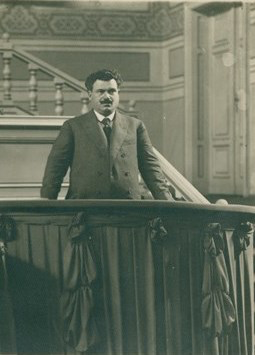 Appartenente all’ Unione agraria popolare, contraria alla guerra.(BZNS)
                                         Condannato all’ergastolo nel 1915.
                                         Sostenitore di una Federazione balcanica.
                                          Non bulgaro, ma slavo meridionale.
                                         Primo ministro dall’ottobre 1919.
Le forze politiche.
6 ottobre - 1919 
governo di coalizione di Stambolijski (BZNS, il Partito Popolare e il Partito Progressivo-Liberale). 
Unione agraria 27.3% (77 seggi su 236), comunisti 18.5% (47 seggi), socialdemocratici 13.1% (38 seggi), partito democratico 10.4% (28 seggi), partito popolare 9.0% (19 seggi), partito progressivo-liberale 5.8% (8 seggi), partito radical democratico 5.3% (8 seggi), altri 11 seggi.
Un leader autoritario.
Regime ”agrario” fondato sul mondo contadino considerato come blocco.
Sostegno ai contadini.
Distribuzione di terre.
Limitazione a 30 ettari della proprietà terriera e conseguente rafforzamento della piccola proprietà. 1926:80% agricoltori bulgari erano proprietari. Sognava una Internazionale verde.
Scarso sostegno ai ceti medi urbani e ai militari.
Lotta contro i nazionalisti macedoni
Il colpo di stato.
Nove giugno 1923 colpo di stato militare.
Tentativo poco riuscito di sollevare le campagne in difesa del governo.
Catturato e ucciso assieme al fratello da nazionalisti macedoni che inviarono la sua testa a Boris III.
La mano destra gli fu mozzata e gettata in un lago.